Week 2
Biopsychology
Central Nervous System
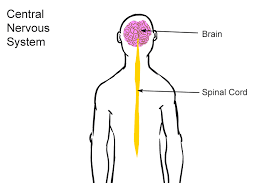 Neuron System Cells
The Action Potential
Synapse
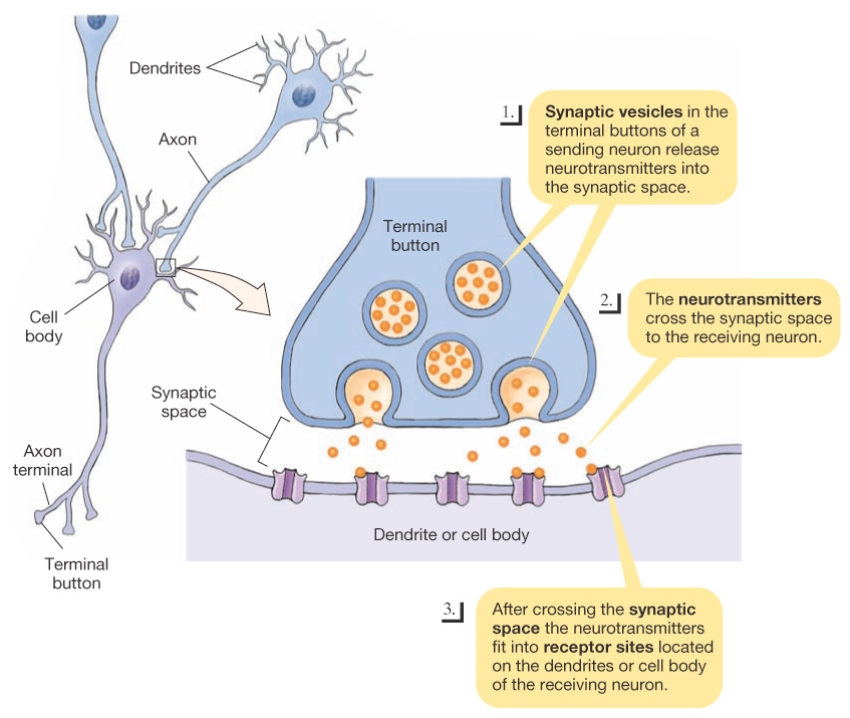 Neural Communication
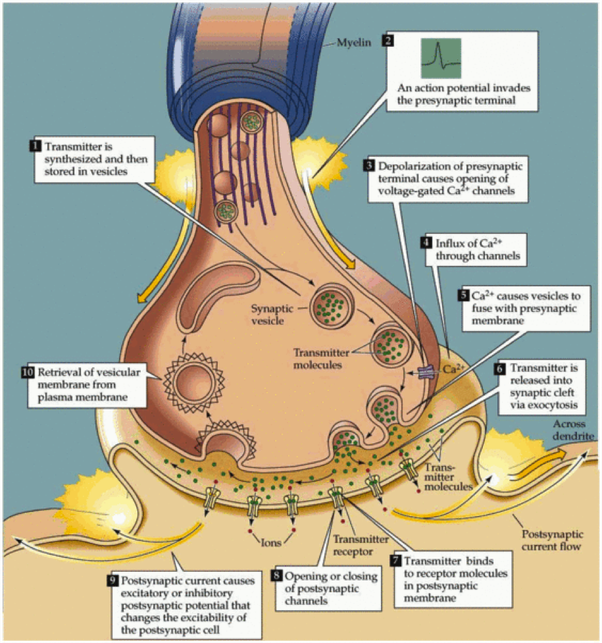 Brain
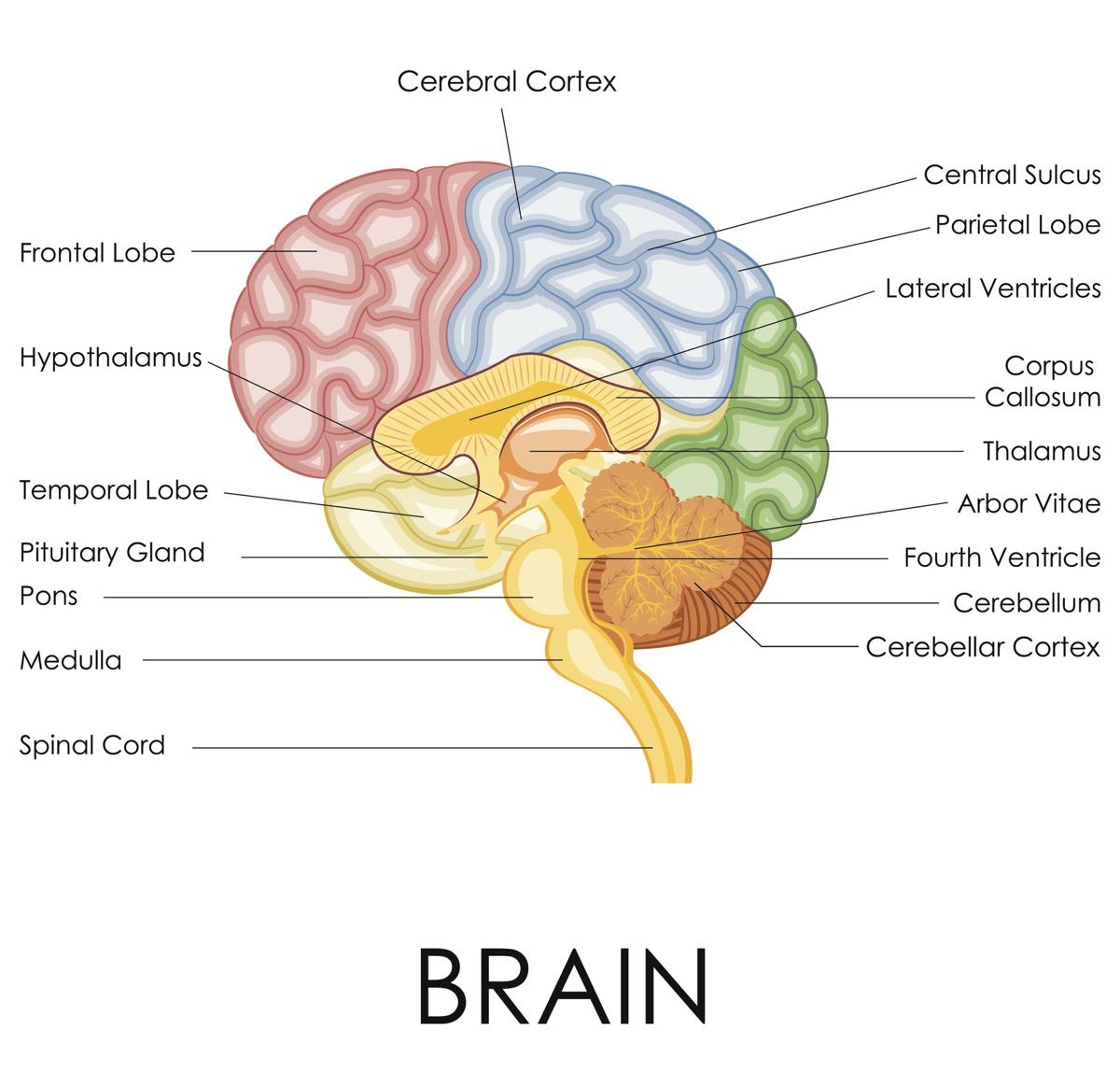 Lobes
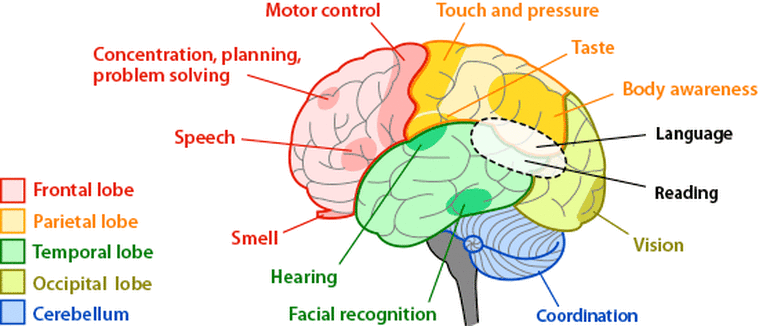 Parietal Lobe
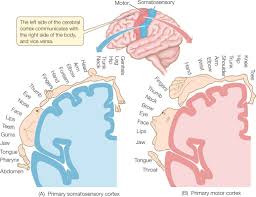 Hemispheres - Connection
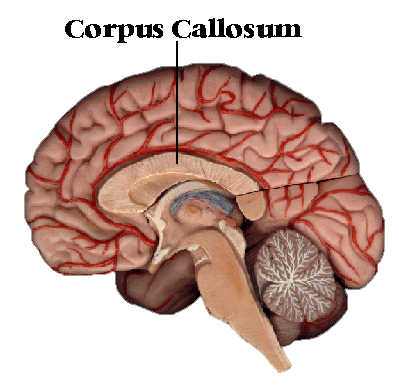 Brain Activity
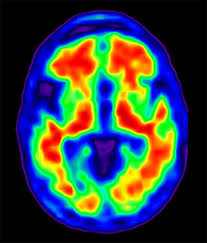 Sympathetic Nervous System
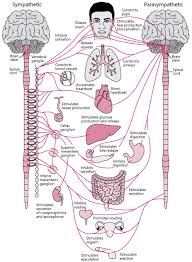 Hormones
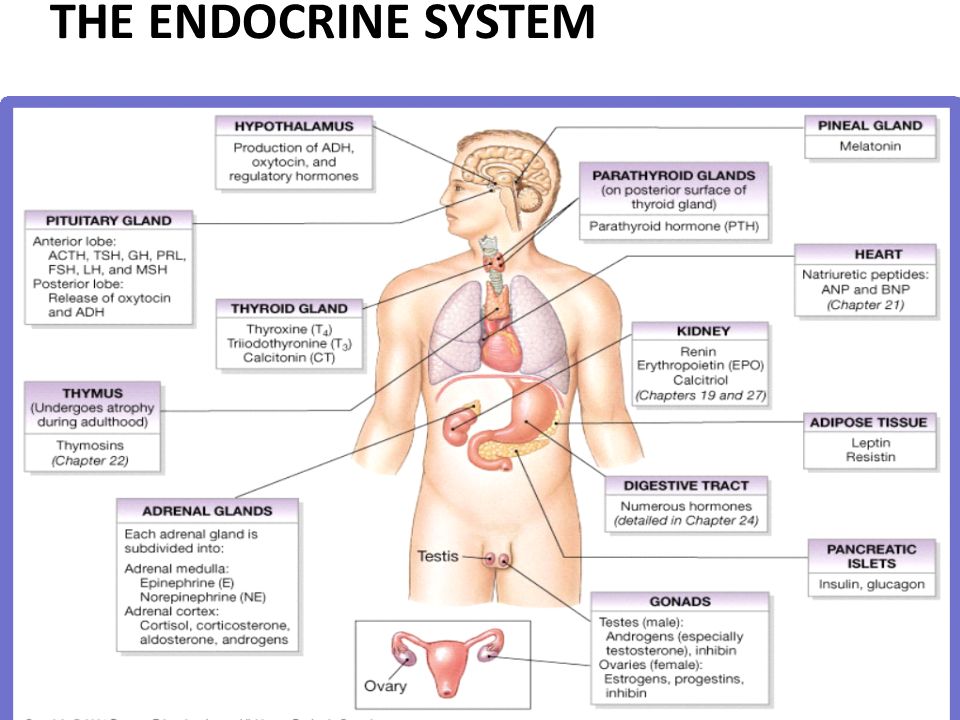 Genes
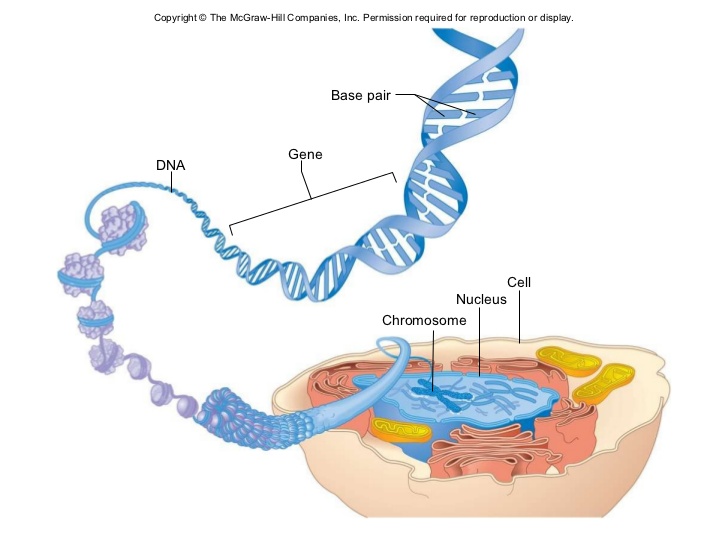